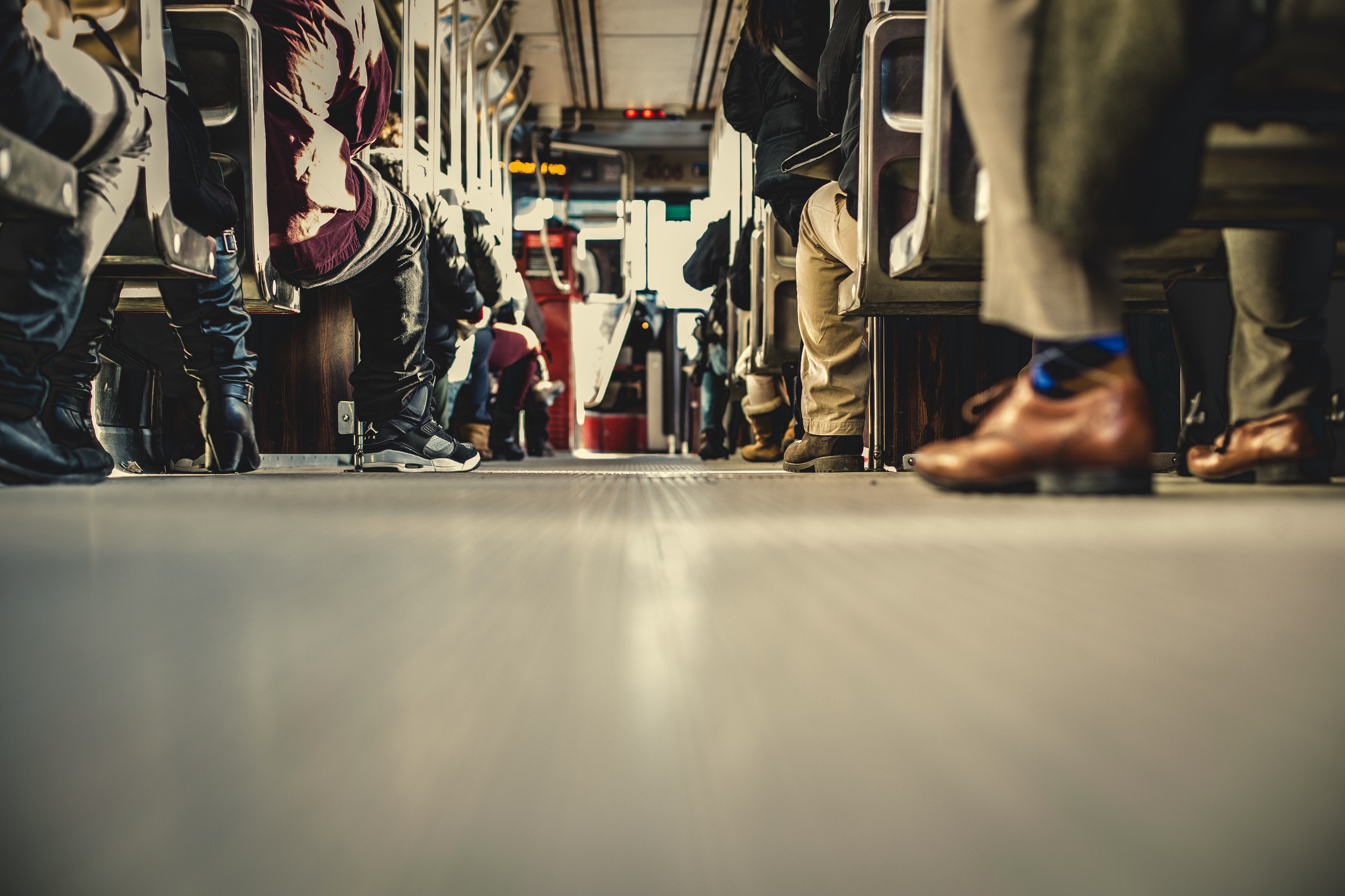 2 Tim 3:1-9
Misplaaste liefde Deel 2
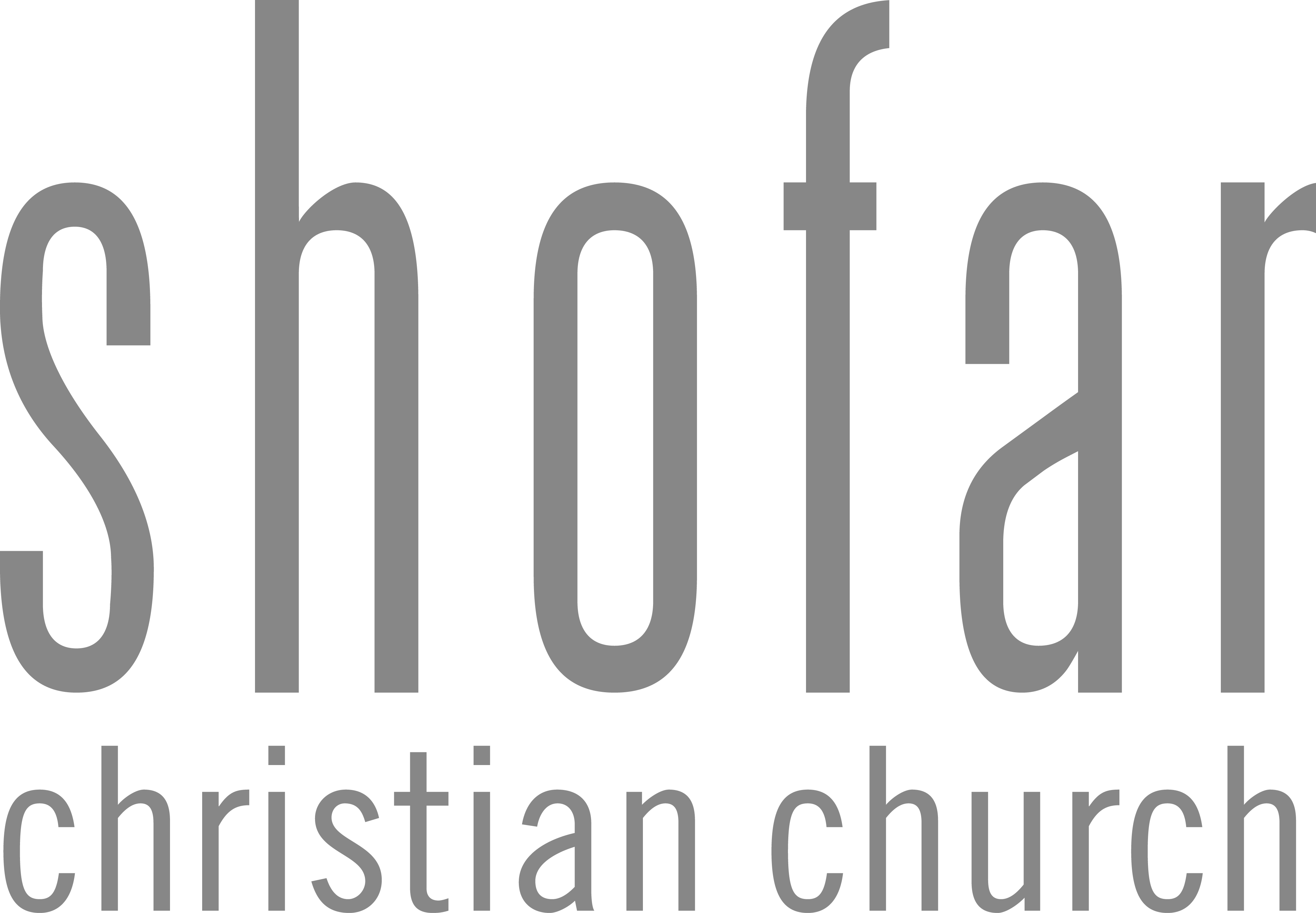 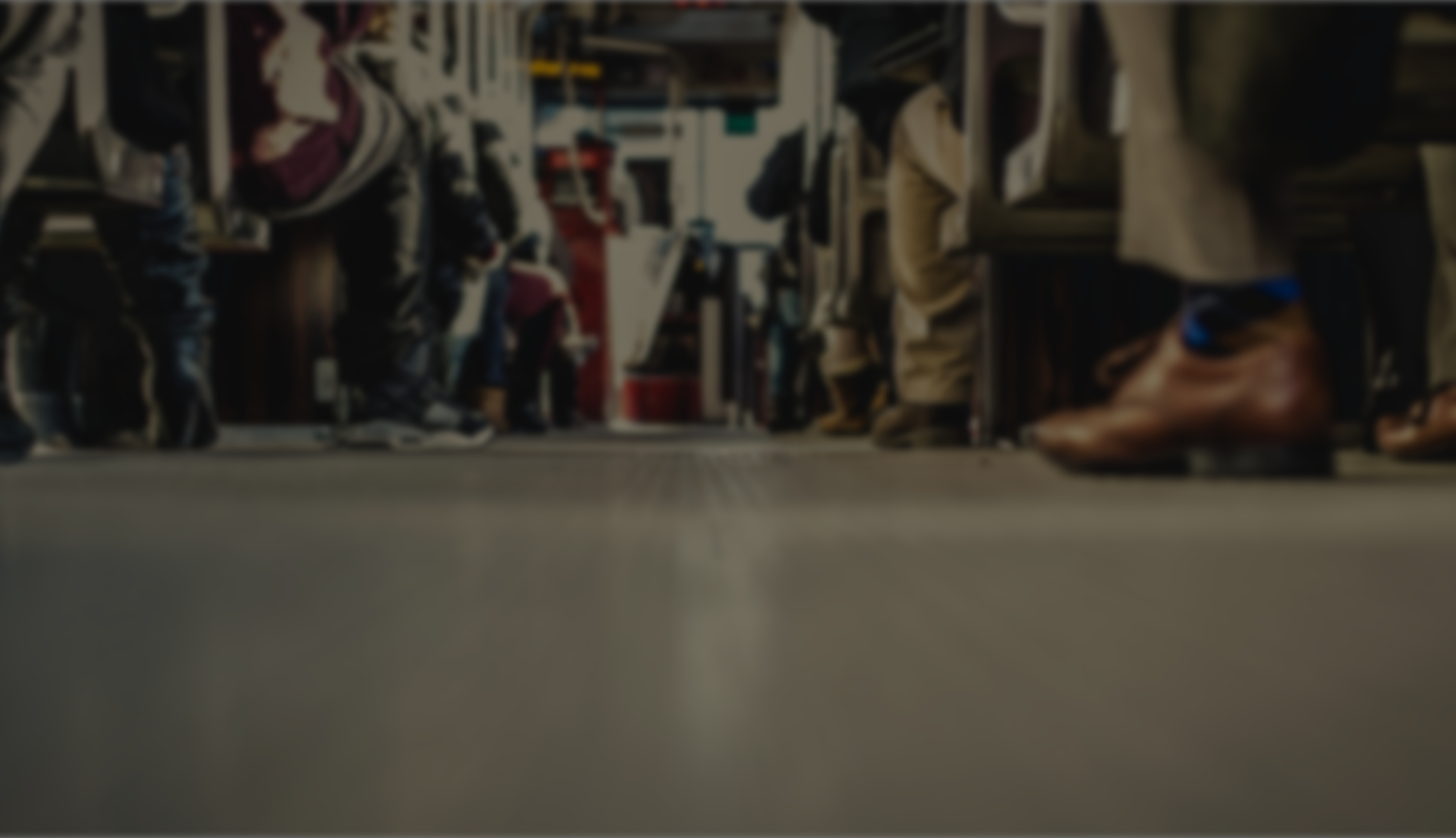 2 Tim 3:1-9 (AFR53)
1 MAAR weet dit, dat daar in die laaste dae swaar tye sal kom. 2 Want die mense sal liefhebbers van hulleself wees, geldgieriges, grootpraters, trotsaards, lasteraars, ongehoorsaam aan hulle ouers, ondankbaar, onheilig, 3sonder natuurlike liefde, onversoenlik, kwaadsprekers, bandeloos, wreed, sonder liefde vir die goeie,
Caption
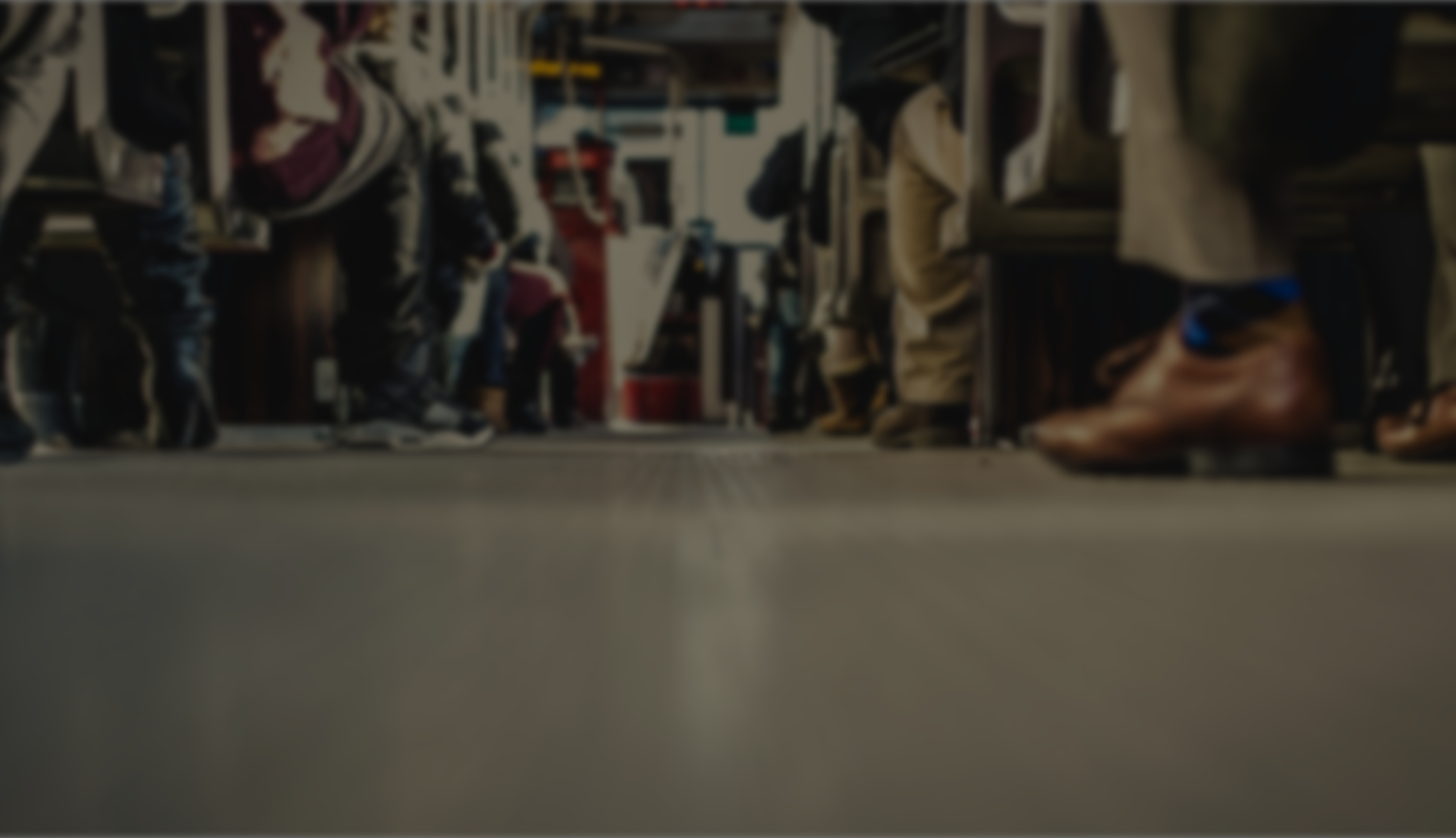 2 Tim 3:1-9 (AFR53)
4verraaiers, roekeloos, verwaand, meer liefhebbers van genot as liefhebbers van God; 5mense wat ’n gedaante van godsaligheid het, maar die krag daarvan verloën het. Keer jou ook van hierdie mense af. 6 Want uit hulle is die wat in die huise insluip en arme vroue gevange neem wat met sondes belaai is en deur allerhande begeerlikhede gedryf word,
Caption
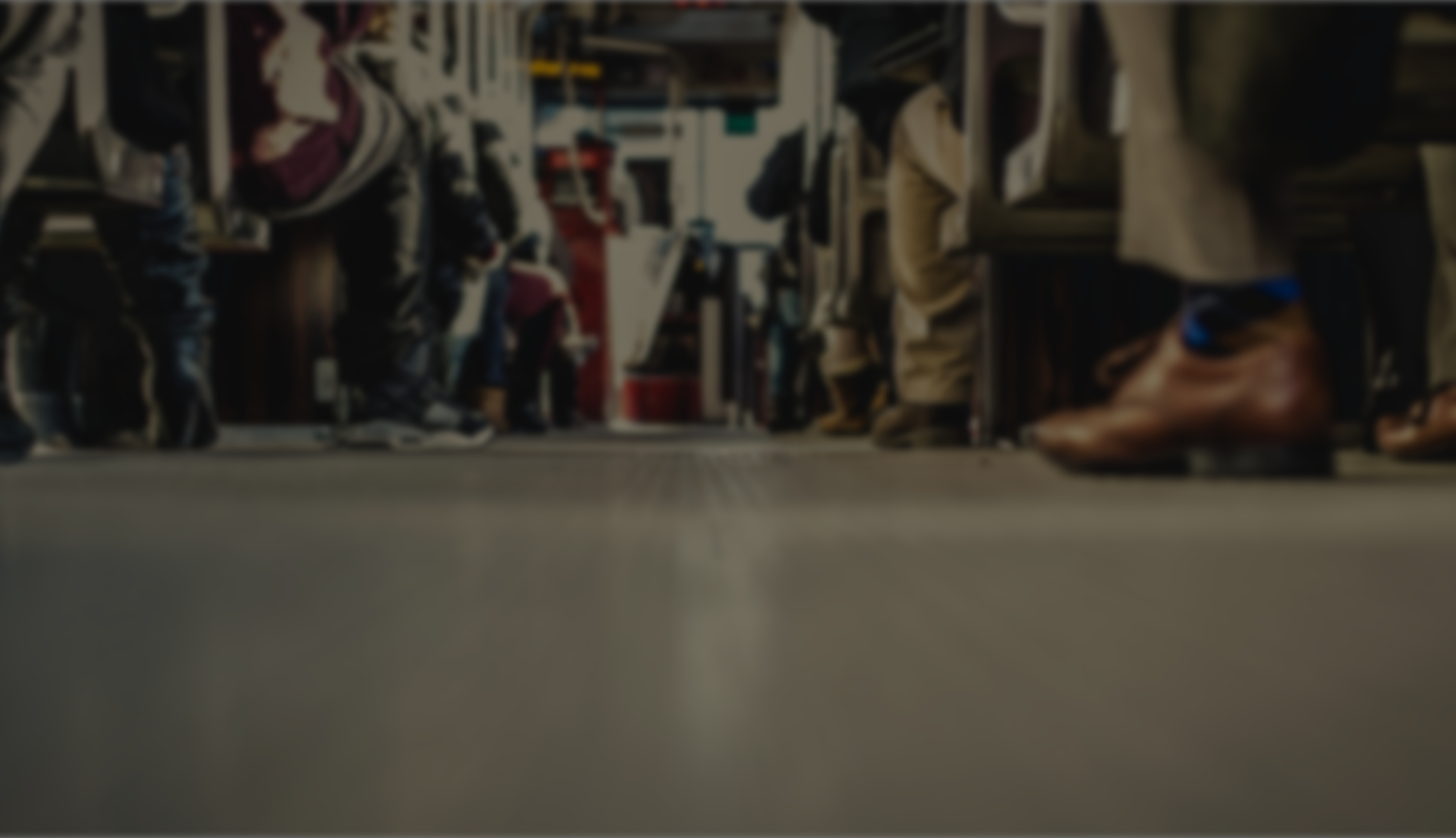 2 Tim 3:1-9 (AFR53)
7 wat altyd leer en nooit tot die kennis van die waarheid kan kom nie.8En net soos Jannes en Jambres Moses teëgestaan het, so staan ook hierdie mense die waarheid teë, mense verdorwe in die verstand, onbetroubaar ten opsigte van die geloof. 9Maar hulle sal nie verder voortgaan nie, want hulle dwaasheid sal vir almal duidelik wees, soos ook dié van daardie manne geword het.
Caption
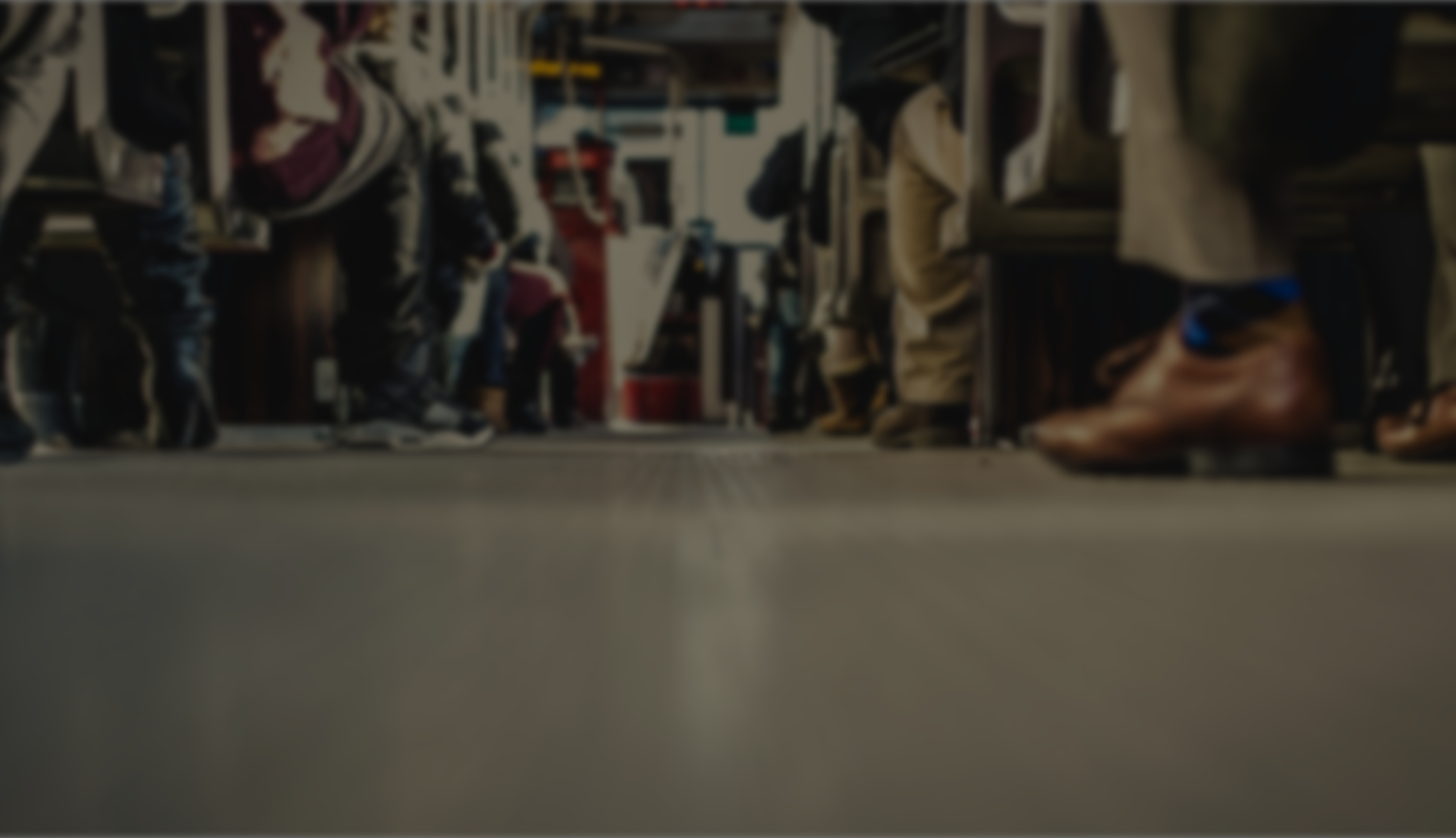 Misplaaste liefde
Our lives will be shaped by what we love most.
Caption
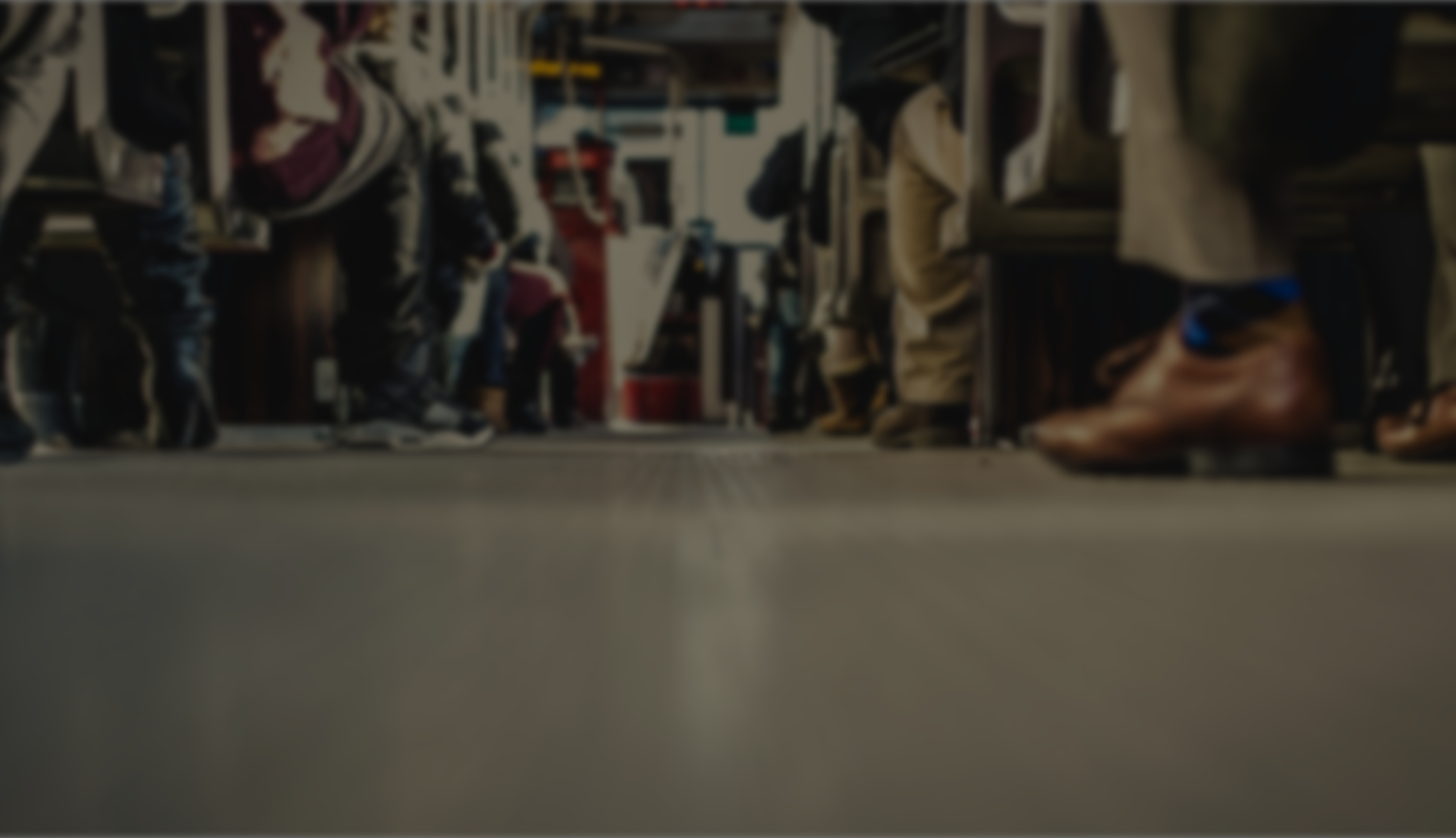 2 Tim 3:1-3 (AFR53)
1 MAAR weet dit, dat daar in die laaste dae swaar tye sal kom. 2 Want die mense sal liefhebbers van hulleself wees, geldgieriges, grootpraters, trotsaards, lasteraars, ongehoorsaam aan hulle ouers, ondankbaar, onheilig, 3sonder natuurlike liefde, onversoenlik, kwaadsprekers, bandeloos, wreed, sonder liefde vir die goeie,
Caption
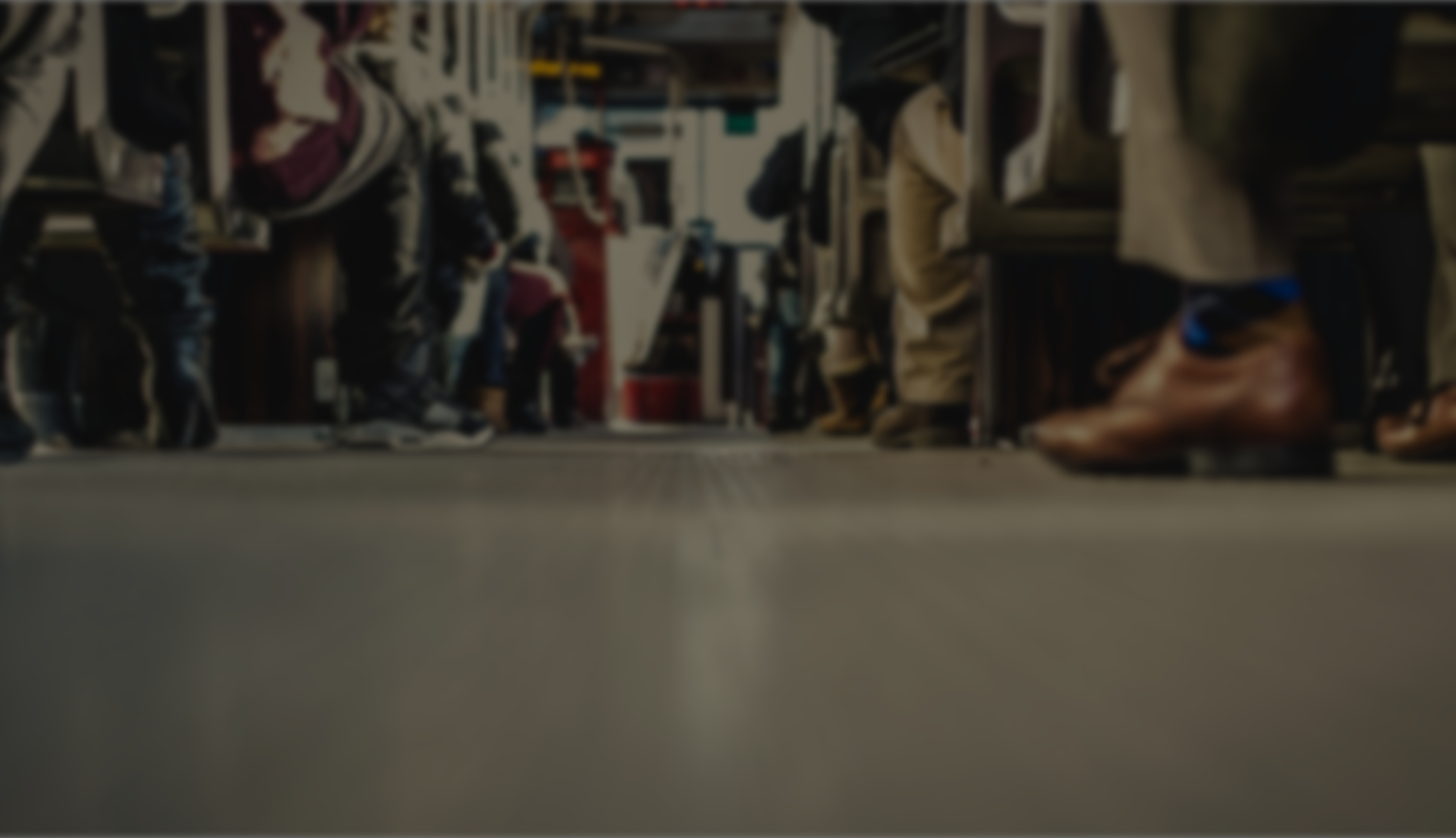 2 Tim 3:4-5 (AFR53)
4verraaiers, roekeloos, verwaand, meer liefhebbers van genot as liefhebbers van God; 5mense wat ’n gedaante van godsaligheid het, maar die krag daarvan verloën het. Keer jou ook van hierdie mense af.
Caption
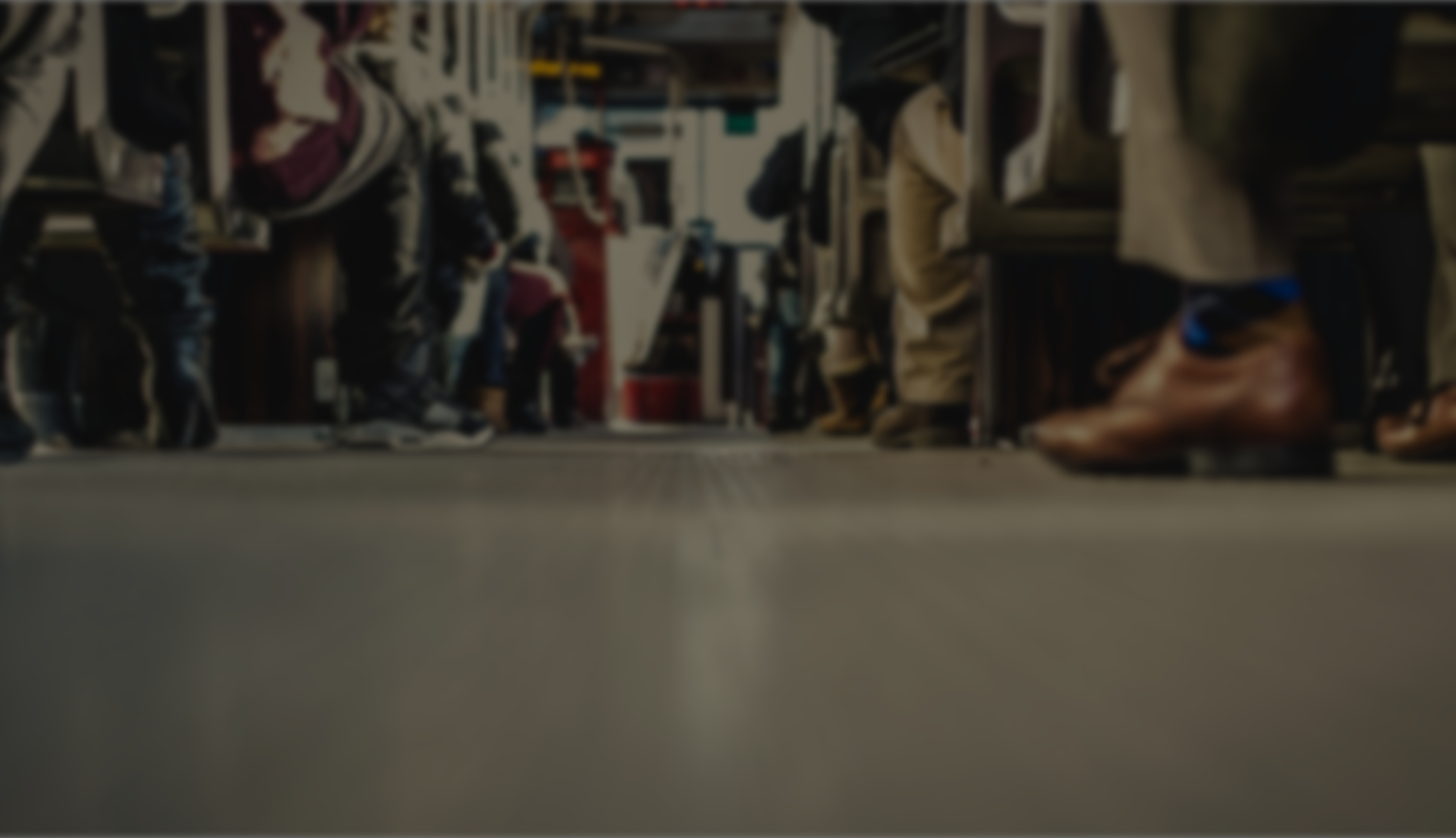 1 Kor 5:6-7 (AFR53)
6Julle roem is nie mooi nie. Weet julle nie dat ’n bietjie suurdeeg die hele deeg suur maak nie? 7Suiwer dan die ou suurdeeg uit, sodat julle ’n nuwe deeg kan wees—soos julle inderdaad ongesuurd is—want ook ons paaslam is vir ons geslag, naamlik Christus.
Caption
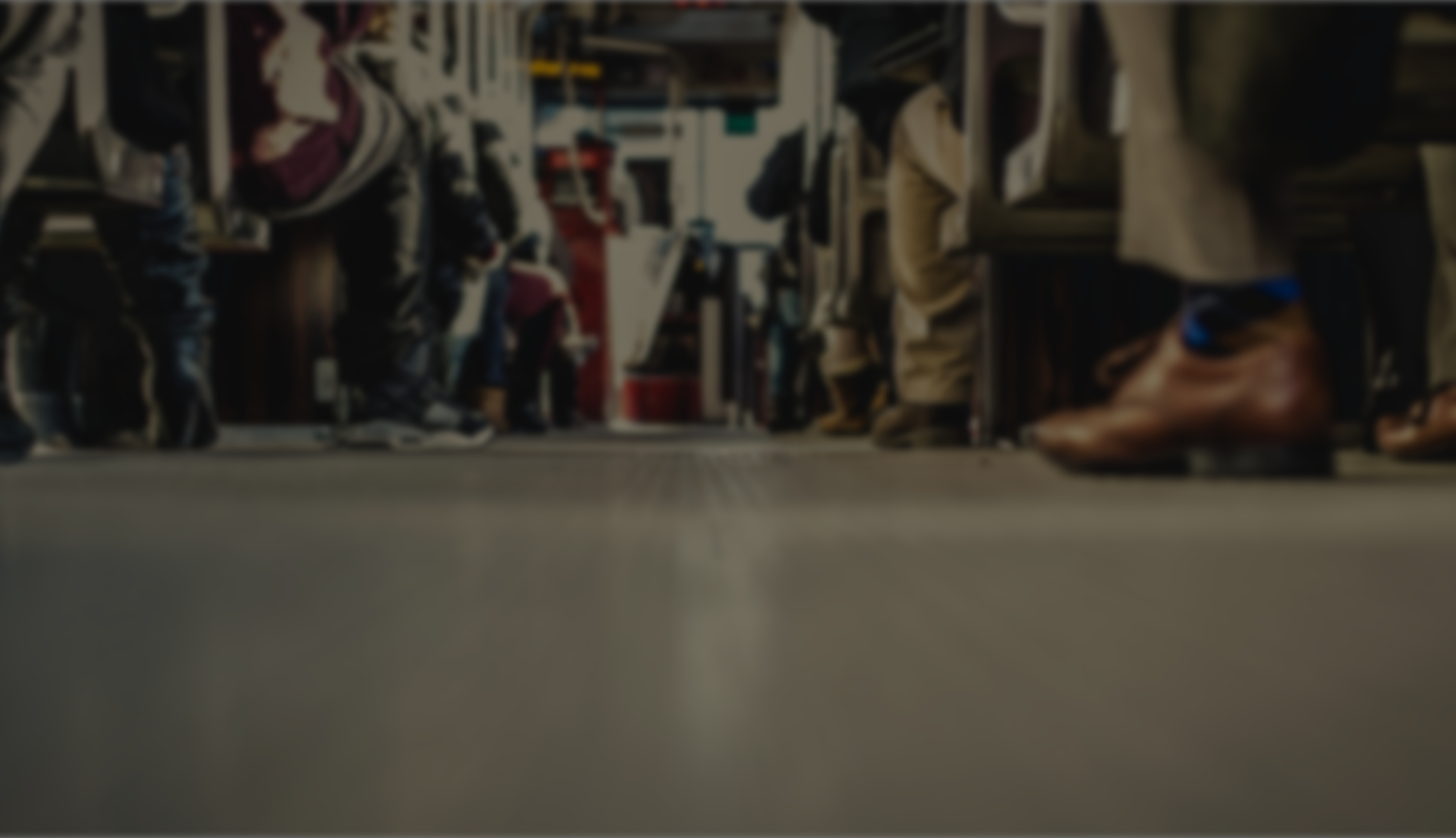 Misplaaste liefde Deel 2
Ons vermy sulke mense omdat hulle Jesus oneer aandoen en Sy bruid besoedel.
Caption
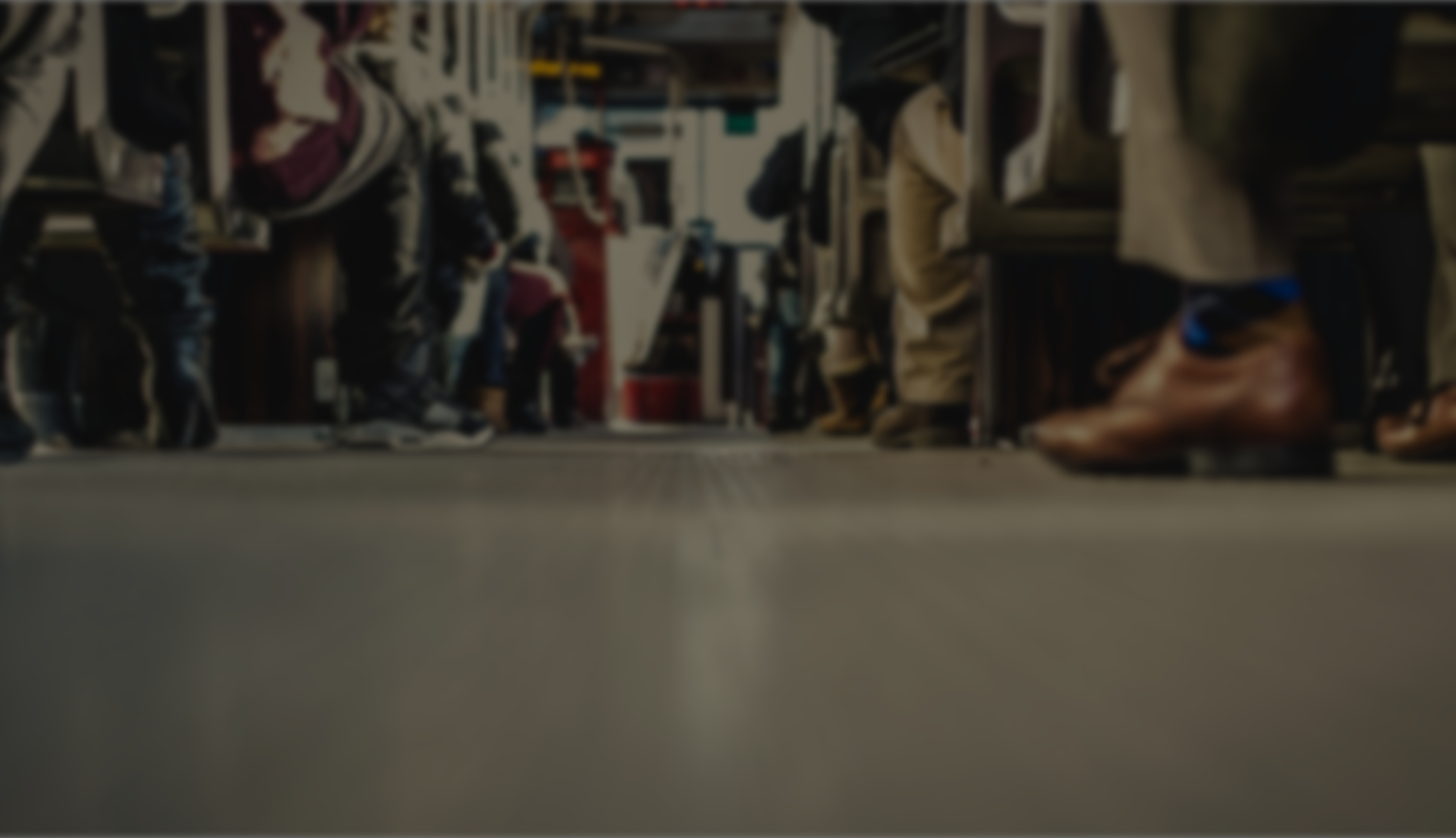 2 Tim 3:6-8 (AFR53)
6 Want uit hulle is die wat in die huise insluip en arme vroue gevange neem wat met sondes belaai is en deur allerhande begeerlikhede gedryf word, 7 wat altyd leer en nooit tot die kennis van die waarheid kan kom nie.8En net soos Jannes en Jambres Moses teëgestaan het, so staan ook hierdie mense die waarheid teë, mense verdorwe in die verstand, onbetroubaar ten opsigte van die geloof.
Caption
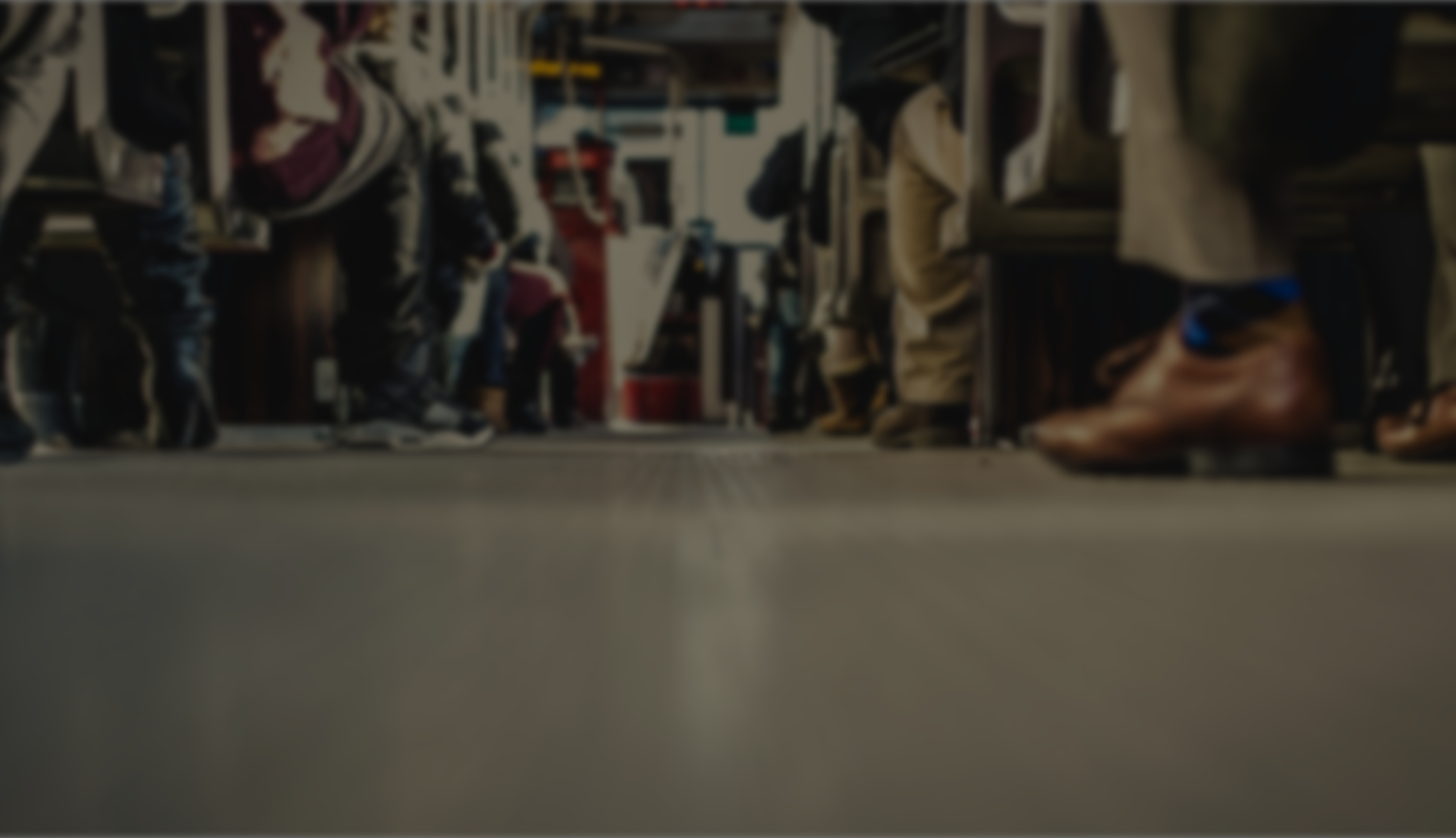 Misplaaste liefde Deel 2
Ons vermy sulke mense omdat hulle Jesus oneer aandoen en Sy bruid besoedel.
Ons eie sonde en begeertes maak ons ​​vatbaar vir valse lering en valse gelowiges.
Caption
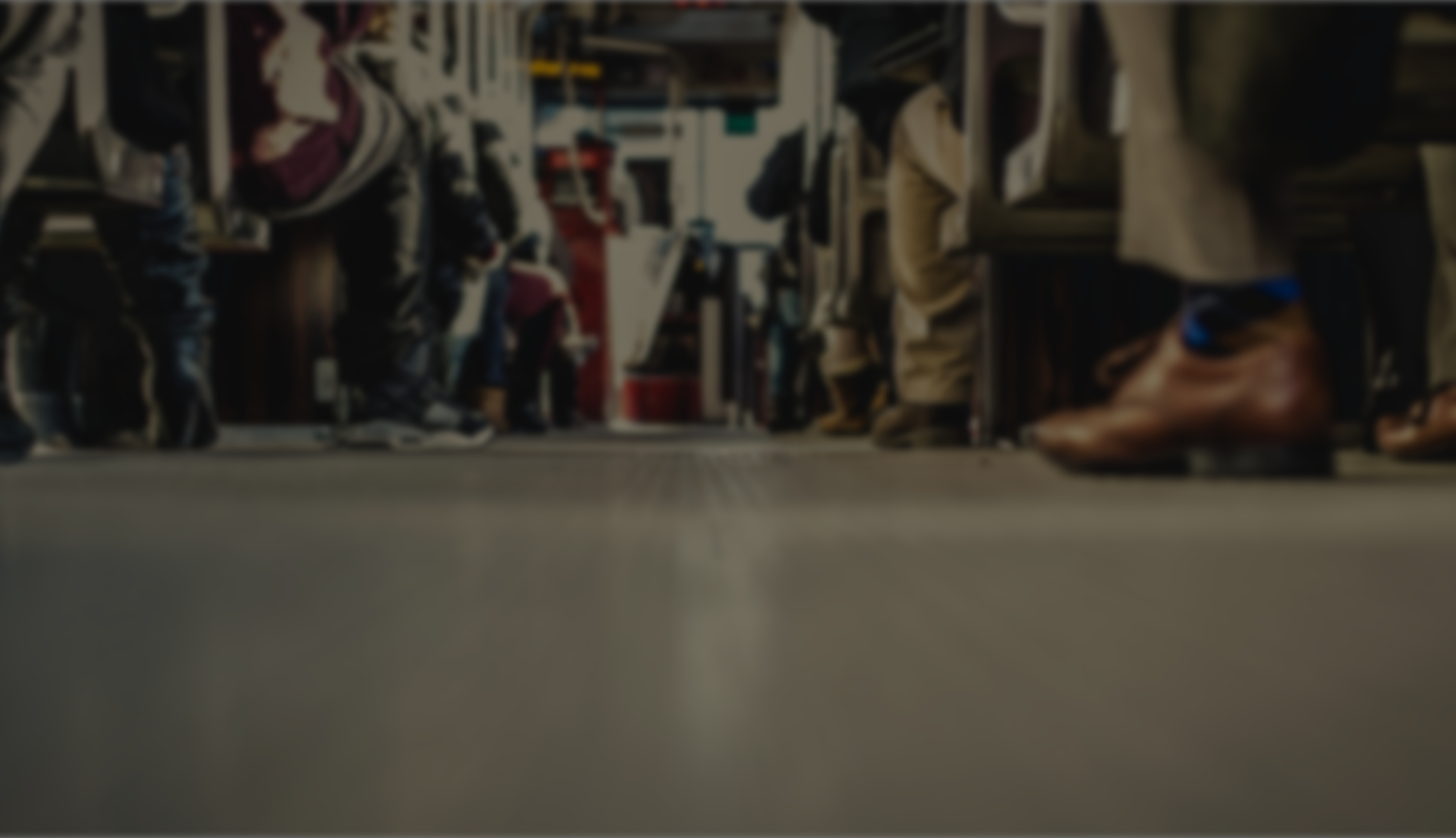 2 Tim 3:9 (AFR53)
9Maar hulle sal nie verder voortgaan nie, want hulle dwaasheid sal vir almal duidelik wees, soos ook dié van daardie manne geword het.
Caption
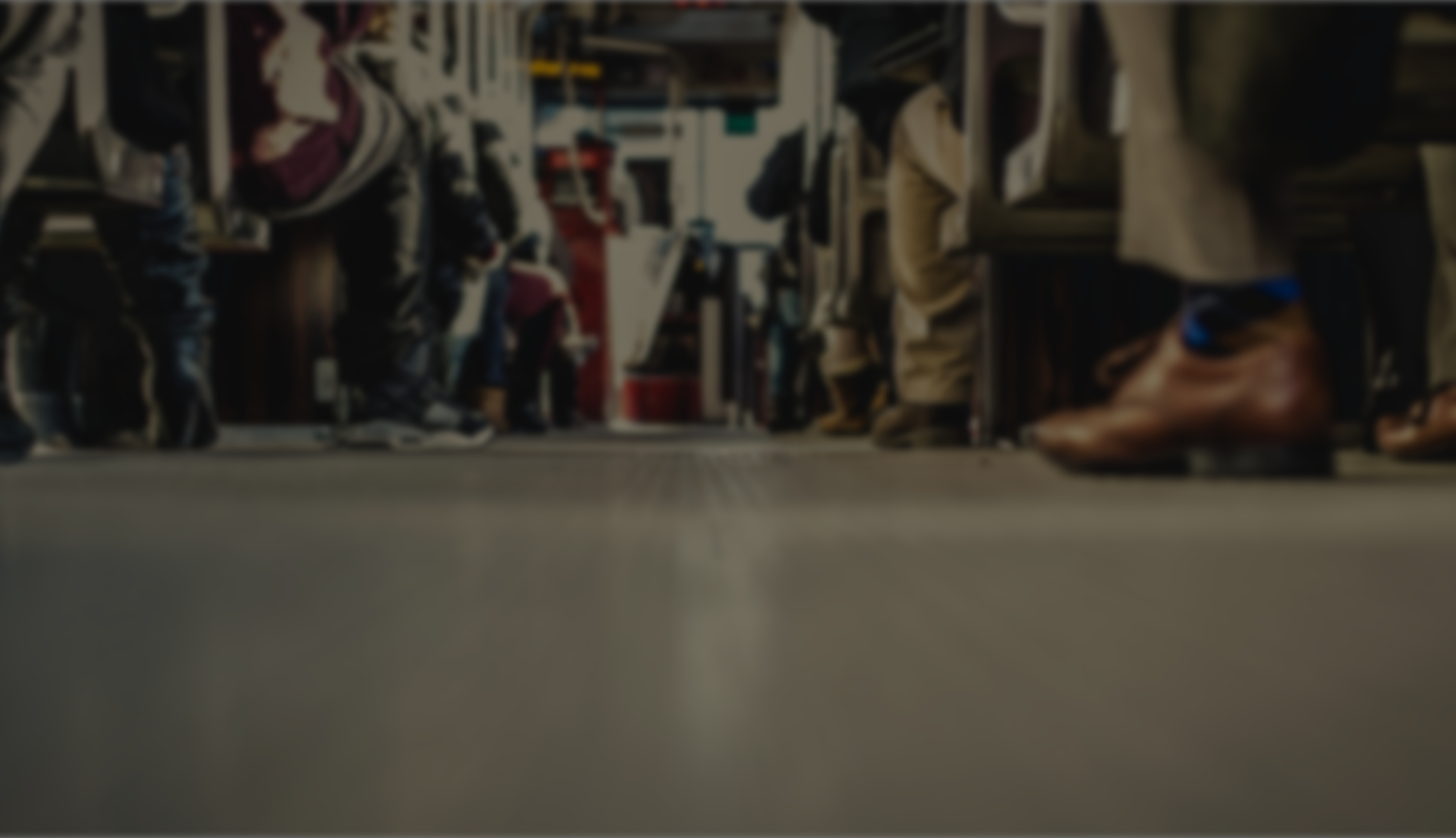 Misplaaste liefde Deel 2
Ons vermy sulke mense omdat hulle Jesus oneer aandoen en Sy bruid besoedel.
Ons eie sonde en begeertes maak ons ​​vatbaar vir valse lering en valse gelowiges.
Ons gehoorsaam en glo dat omdat God soewerein is, alles ten goede sal meewerk vir diegene wat God liefhet.
Caption
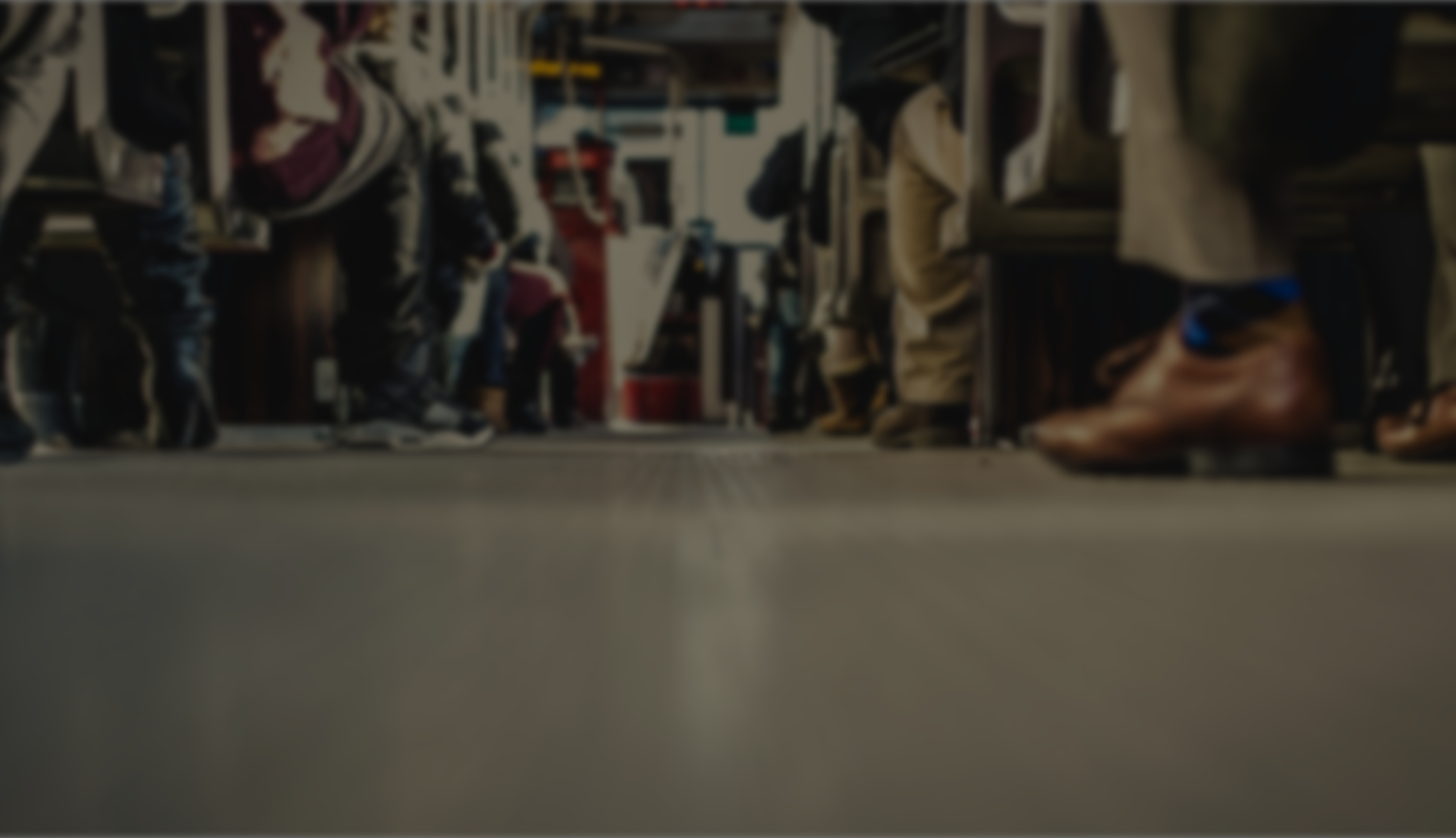 Misplaaste liefde Deel 2
Is daar mense wat jy moet vermy?
Watter sondes en begeertes kan jou vatbaar maak vir valse lering of valse gelowiges?
Is daar 'n "situasie" wat jy moet oorgee aan God en in geloof gehoorsaam wees?
Caption